ΠΡΟΣΥΜΒΑΤΙΚΟΣ ΕΛΕΓΧΟΣ

Εξελίξεις και προοπτικές 
μετά τους ν. 4700/2020 και 4820/2021














      Θεολογία Γναρδέλλη 
Σύμβουλος Ελεγκτικού Συνεδρίου                                                       17.5.2024
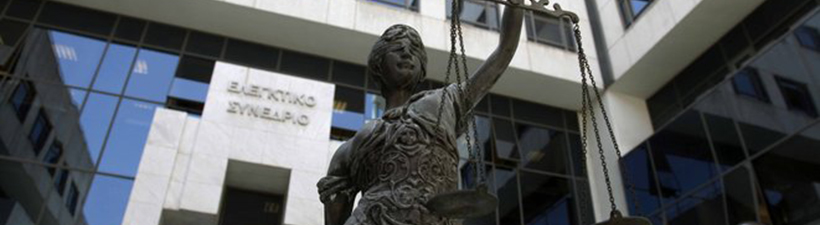 Με το άρθρο 98 παρ. 1 περ. β του Συντάγματος και τις συναφείς διατάξεις νόμων ανατέθηκε στο Ελεγκτικό Συνέδριο, λόγω της δικαστικής του φύσης, ο έλεγχος της νομιμότητας του συνόλου της διαδικασίας και του οικείου σχεδίου των σημαντικής αξίας συμβάσεων που πρόκειται να συναφθούν από το Δημόσιο και τα δημόσια νομικά πρόσωπα. 

Ο έλεγχος αυτός
 
 αποβλέπει στη θεραπεία της αντικειμενικής ακεραιότητας των διαγωνιστικών διαδικασιών 
 δεν στοχεύει στην προστασία υποκειμενικών δικαίων, αλλά
 στη διασφάλιση του σεβασμού αξιών και αρχών, όπως η διαφάνεια, η ισότητα των μερών και ο υγιής ανταγωνισμός, και στην ασφάλεια του δικαίου
Κατά πάγια νομολογία του Δικαστηρίου, δεν αρκεί να διαπιστωθεί η ύπαρξη παρατυπίας, για να διατυπωθεί αρνητική κρίση ως προς την υπογραφή ελεγχόμενου σχεδίου σύμβασης. 


Πρέπει με αιτιολογημένη σκέψη να κριθεί ότι η πλημμέλεια που εντοπίστηκε είναι και ουσιώδης, επειδή πλήττει αξίες και αρχές όπως αυτές που προαναφέρθηκαν. 


Θεμελιώδης αρχή της νομοθεσίας που διέπει εν γένει τον προσυμβατικό έλεγχο η αρχή της ταχύτητας διεκπεραίωσης αυτού.
Το αντικείμενο και ο τρόπος διενέργειας του ελέγχου περιγράφονται στον Οργανικό Νόμο του Ελεγκτικού Συνεδρίου (ν. 4820/2021), καθώς και τα άρθρα 324 επ. του ν. 4700/2020.
Ειδικότερα:
Στον ν 4700/2020
Τμήμα Δεύτερο Θέσπιση ολοκληρωμένου νομοθετικού πλαισίου για τον προσυμβατικό έλεγχο

Κεφάλαιο 53 (διενέργεια του ελέγχου, άρθρα 324- 327)
324 υπαγωγή στον προσυμβατικό έλεγχο (όρια παραδεκτού, είδη συμβάσεων, όργανα ελέγχου)
325 (εξαιρέσεις από τον προσυμβατικό έλεγχο)
326 (διαδικασία άσκησης του προσυμβατικού ελέγχου) και 
327 (συνέπεια μη άσκησης του ελέγχου)
Κεφάλαιο 54 (διαφορές από τον έλεγχο, άρθρα 328- 337)
328 (προσφυγή ανάκλησης)
329 (προσφυγή αναθεώρησης)
330 (περιεχόμενο του δικογράφου)  
331 (μη αναστολή προθεσμιών)
332 (προδικασία συζήτησης)
333 (προαπόδειξη)
334 (συζήτηση)
335 (παράβολα)
336 (εφαρμοζόμενες διατάξεις)
337 (άρση αμφισβήτησης ή αμφιβολίας)
Στον ν 4820/2021
Πρώτη Ενότητα 
Μέρος Πρώτο «Γενικές Διατάξεις», Κεφάλαιο Β «Αρμοδιότητες» 
Άρθρο 9 «Ελεγκτικές Αρμοδιότητες», παρ. 9
Μέρος Τέταρτο «Είδη Ελέγχων», Κεφάλαιο Δ΄ «Διάκριση Ελέγχων ως προς τις έννομες συνέπειές τους» 
Άρθρα 92  «Έννομες συνέπειες ελέγχων» και 93 «Έλεγχοι που διακωλύουν την ανάπτυξη νομικών συνεπειών»
Μέρος Πέμπτο «Προγραμματισμός Ελέγχων», Κεφάλαιο Α΄ «Διάρθρωση των Ελέγχων»
άρθρο 99 «Υποχρεωτικοί Έλεγχοι», «1. … 2. Οι προσυμβατικοί …»
Στον προσυμβατικό έλεγχο των Κλιμακίων υπόκεινται :

οι συμβάσεις που συνάπτουν το Δημόσιο, οι ΟΤΑ και τα νομικά τους πρόσωπα, τα λοιπά νπδδ και  οι δημόσιες επιχειρήσεις ή οργανισμοί (προϋπολογισμός άνω του 1.700.000 ευρώ, χωρίς ΦΠΑ)
οι συγχρηματοδοτούμενες συμβάσεις [και αυτές που χρηματοδοτούνται από το Ταμείο Ανάκαμψης και Ανθεκτικότητας, καθώς και αυτές που συγχρηματοδοτούνται από πόρους του Ευρωπαϊκού Οικονομικού Χώρου (προϋπολογισμός άνω των 5.000.000 ευρώ, χωρίς ΦΠΑ)].
Μεικτές συμβάσεις  
Μια δημόσια σύμβαση ορίζεται ως σύμβαση έργου, προμηθειών και υπηρεσιών: 
με βάση το δίκαιο της Ευρωπαϊκής Ένωσης 
όχι τον χαρακτηρισμό της από την εθνική νομοθεσία 
στην περίπτωση μεικτής σύμβασης, με αντικείμενο τόσο «έργο» όσο και υπηρεσίες ή και προμήθεια, οι εφαρμοστέες διατάξεις για την ανάθεσή της καθορίζονται από το κύριο αντικείμενο της σύμβασης και
η οικονομική αξία, χωρίς να αποτελεί το αποκλειστικό κριτήριο για τον προσδιορισμό, συνεκτιμάται με τα λοιπά χαρακτηριστικά
Παραδείγματα: 

μονάδες επεξεργασίας αποβλήτων 
«Αναβάθμιση και περιβαλλοντική αποκατάσταση υφιστάμενου ΧΥΤΑ» 
«Λειτουργία αντιπλημμυρικών έργων και καθαρισμός κοίτης ρεμάτων Νομού»
Έννοια «έργου» 

Ως «έργο» νοείται το αποτέλεσμα ενός συνόλου (οικο)δομικών εργασιών ή εργασιών μηχανικού, το οποίο επαρκεί αυτό καθαυτό για την εκπλήρωση μίας οικονομικής ή τεχνικής λειτουργίας 

Η εκτέλεση των εργασιών απαιτεί ιδίως την εφαρμογή μελέτης, με τη χρήση τεχνικών γνώσεων και μεθόδων 

Παράδειγμα: η συντήρηση ανελκυστήρων
Ι. Ανοικτή διαδικασία 
(άρθρου 27 του ν. 4412/2016)

Η πιο συνηθισμένη και «εύκολη» διαδικασία δημοπράτησης, σε συνδυασμό με τη χαμηλότερη τιμή ως κριτήριο κατακύρωσης- ανάθεσης του έργου, της προμήθειας, της υπηρεσίας (δηλαδή επιλογής του μειοδότη)
ΙΙ. Ειδικά ζητήματα
 Κριτήριο ανάθεσης η πλέον συμφέρουσα από οικονομική άποψη προσφορά βάσει βέλτιστης σχέσης ποιότητας – τιμής (απαιτείται ένα επιπλέον στάδιο αξιολόγησης και βαθμολόγησης των τεχνικών προσφορών των συμμετεχόντων, π.χ. έργο ««Αποκατάσταση ζημιών δημόσιων υποδομών από τη φυσική καταστροφή της 4ης και 5ης Απριλίου 2020 που έπληξε περιοχές Δήμου») 
 Μη υποδιαίρεση της σύμβασης σε τμήματα – αιτιολόγηση (έργο Δήμου «Ενεργειακή αναβάθμιση μέσω της αναβάθμισης βατότητας πεζοδρομίων και οδών από την 1η έως την 7η Δ.Κ.»)
Ασυνήθιστα χαμηλές προσφορές (ο μειοδότης δεν πείθει ότι θα εκτελέσει άρτια το έργο, επειδή η προσφορά του είναι πολύ χαμηλή σε σχέση με των υπολοίπων, π.χ. έργο «Κατασκευή και συντήρηση αθλητικών εγκαταστάσεων Δήμου») 
Οικονομικοί φορείς που έχουν συνάψει συμφωνίες με στόχο τη στρέβλωση ανταγωνισμού 
Δημόσιες συμβάσεις έργων με αξιολόγηση μελέτης (μελέτη-κατασκευή, παραδείγματα: έργο κατασκευής μουσείου, έργο «Εγκαταστάσεις επεξεργασίας και διάθεσης λυμάτων …»)
ΙΙΙ. Συνήθεις Ειδικές Διαδικασίες
Α. Διαδικασία με διαπραγμάτευση χωρίς δημοσίευση διακήρυξης

Προϋποθέσεις: 
 ύπαρξη απρόβλεπτου γεγονότος
 ύπαρξη κατεπείγουσας ανάγκης και 
 ύπαρξη αιτιώδους συνδέσμου μεταξύ του απρόβλεπτου γεγονότος και της κατεπείγουσας ανάγκης

Παραδείγματα: η αποκατάσταση των ζημιών από έκτακτα καιρικά φαινόμενα (Ιανός, Θάλεια, Daniel), έργο «Αποκατάσταση βλαβών στο Ε.Ο. Δίκτυο εντός των ορίων  Δήμου» της Περιφέρειας Δυτικής Ελλάδας
Β. Προγραμματικές συμβάσεις και τροποποιήσεις τους (παρατάσεις) 

Στόχος η συνεργασία μεταξύ διαφόρων φορέων, όπως περιφερειών, δήμων, δημοτικών επιχειρήσεων, αλλά και ιερών μητροπόλεων ή ιερών μονών, λόγω έλλειψης τεχνικής ή διαχειριστικής επάρκειας ή και πόρων 

Παράδειγμα: η προγραμματική για «έργα αξιοποίησης ανανεώσιμων πηγών ενέργειας στο Άγιον Όρος (προμήθεια και εγκατάσταση φωτοβολταϊκών συστημάτων)»
Γ. Τροποποιητικές  συμβάσεις
1. Συμπληρωματικές συμβάσεις
Προϋποθέσεις:
εργασίες συμπληρωματικές
δεν μπορούν τεχνικά ή οικονομικά να διαχωριστούν από την κύρια σύμβαση, χωρίς να δημιουργήσουν μείζονα προβλήματα για τις αναθέτουσες αρχές ή, μολονότι μπορούν να διαχωριστούν από την αρχική σύμβαση, είναι απόλυτα αναγκαίες για την τελειοποίησή της 
δεν μεταβάλλουν τη συνολική φύση της αρχικής σύμβασης 
π.χ. έργο «Επείγουσες εργασίες αποκατάστασης ζημιών σε δημοτικά και σχολικά κτίρια Δήμου που προκλήθηκαν από τον σεισμό της 27ης Σεπτεμβρίου 2021»
2. Λοιπές τροποποιητικές συμβάσεις

Προϋποθέσεις:
η ανάγκη τροποποίησης προέκυψε λόγω περιστάσεων που δεν ήταν δυνατόν να προβλεφθούν από μια επιμελή αναθέτουσα αρχή
η τροποποίηση δεν μεταβάλλει τη συνολική φύση της σύμβασης

Κανόνας για όλες: οποιαδήποτε αύξηση της τιμής δεν υπερβαίνει το 50% της αξίας της αρχικής σύμβασης
Σε περίπτωση διαδοχικών τροποποιήσεων, η σωρευτική αξία των τροποποιήσεων αυτών δεν μπορεί να υπερβαίνει το 50% της αξίας της αρχικής σύμβασης.
Παραδείγματα:
Αύξηση της τιμής των υλικών, ως συνέχεια των προβλημάτων της εφοδιαστικής αλυσίδας, λόγω της υγειονομικής κρίσης, της ενεργειακής κρίσης, του πολέμου στην Ουκρανία και της νέας γεωπολιτικής κρίσης στη Μέση Ανατολή («Συμπλήρωμα Νο 2 Σύμβασης για το έργο “Μελέτη, προμήθεια και εγκατάσταση υπογείων και υποβρυχίων καλωδίων Διασύνδεσης των Κυκλάδων με το Ηπειρωτικό Σύστημα”» της ΑΔΜΗΕ Α.Ε.)
Αχαρτογράφητα δίκτυα Οργανισμών Κοινής Ωφέλειας (ΟΚΩ)
Αρχαιολογικά ευρήματα (Μετρό της Θεσσαλονίκης)
Άλλες τροποποιήσεις:

3. Υποκατάσταση αρχικού αναδόχου (ελέγχεται από το Ελεγκτικό Συνέδριο, π.χ. διαδικασία υποκατάστασης αναδόχου για την εκτέλεση των υπολειπόμενων εργασιών του έργου «Κατασκευή βιολογικού καθαρισμού Δήμου»)

αλλά και
 
4. De minimis τροποποιήσεις (μικρής οικονομικής αξίας)
και
5. Ενεργοποίηση δικαιώματος προαίρεσης, για τις οποίες δεν  απαιτείται προσυμβατικός έλεγχος από το Ελεγκτικό Συνέδριο
Δ. Σύναψη σύμβασης με επόμενο μειοδότη, κατόπιν λύσης της σύμβασης με τον αρχικό ανάδοχο

 «έκπτωση» του αρχικού αναδόχου – εργολήπτη
πρόσκληση του επόμενου ή των επόμενων σε σειρά μειοδοσίας από τον πίνακα κατάταξης
σύναψη σύμβασης για το υπόλοιπο τμήμα του έργου (π.χ. έργο «Περιφερειακός δρόμος – Β΄ Φάση» Περιφέρειας Στερεάς Ελλάδας )
Ε. Συμφωνία - πλαίσιο 

 συμφωνία για τους όρους (ιδίως ως προς τις τιμές) συμβάσεων (εκτελεστικές) που θα συναφθούν μεταξύ της  αναθέτουσας αρχής και ενός ή περισσοτέρων εργοληπτικών επιχειρήσεων κατά τη διάρκεια συγκεκριμένης περιόδου (π.χ. έργο «Εργασίες επισκευής υποδομών ηλεκτροφωτισμού» Δήμου)

 επαναλαμβανόμενες και κατ’ αρχήν προβλέψιμες κατά τη συνήθη πορεία των πραγμάτων ανάγκες – εργασίες

 παράδειγμα: η συντήρηση οδοποιίας ή κτιρίων δήμου 

δυστυχώς δεν την προτιμούν οι αναθέτοντες φορείς παρά τα πλεονεκτήματα της
ΙV. Λοιπές ειδικές διαδικασίες

Α. Ανταγωνιστικός διάλογος

 συνδυάζει «τον ανταγωνισμό» με «τον διάλογο»
 ο αναθέτων φορέας προσπαθεί να «κλειδώσει» το αντικείμενο της σύμβασης
 μπορεί να έχει την ιδέα τού τι θέλει να κάνει, αλλά δεν έχει ούτε τους οικονομικούς πόρους, ούτε την τεχνογνωσία να το υλοποιήσει 
 δεν μπορεί ακόμα να το μορφοποιήσει από τεχνικής, οικονομικής, χρηματοοοικονομικής πλευράς
 επιλέγει να συνεργαστεί με ιδιωτικούς φορείς που έχουν  εικόνα της αγοράς και να αναθέσει σε αυτούς τους λεγόμενους κινδύνους για λογαριασμό του δημοσίου
Β. Σύμβαση Σύμπραξης Δημόσιου και Ιδιωτικού Τομέα (ΣΔΙΤ)

 σύμβαση συνεργασίας για την εκτέλεση έργων και την παροχή υπηρεσιών, αυτοτελώς ή σε συνδυασμό, με νομικά πρόσωπα του ιδιωτικού δικαίου (Ιδιωτικοί Φορείς), τα οποία, πριν την υπογραφή της σύμβασης σύμπραξης, συστήνουν ανώνυμη εταιρεία ειδικού σκοπού αποκλειστικά και μόνο για τους σκοπούς της σύμπραξης

 παράδειγμα ΣΔΙΤ με ανταγωνιστικό διάλογο το έργο «Αναβάθμιση της Ανατολικής Εσωτερικής Περιφερειακής Θεσσαλονίκης με Σ.Δ.Ι.Τ.» (Flyover)
Γ. Σύμβαση παραχώρησης 
 η σύμβαση μέσω της οποίας μία ή περισσότερες αναθέτουσες αρχές ή αναθέτοντες φορείς αναθέτουν την εκτέλεση έργων σε έναν ή περισσότερους οικονομικούς φορείς, το δε αντάλλαγμα για αυτή συνίσταται, είτε αποκλειστικά στο δικαίωμα εκμετάλλευσης των έργων τα οποία αποτελούν το αντικείμενο της σύμβασης, είτε στο δικαίωμα αυτό μαζί με την καταβολή πληρωμής
 παράδειγμα: «Μελέτη, Κατασκευή, Χρηματοδότηση, Λειτουργία, Συντήρηση και Εκμετάλλευση του Έργου Αυτοκινητόδρομος Κεντρικής Ελλάδος (Ε65)», «Μελέτη, Κατασκευή, Χρηματοδότηση, Λειτουργία, Συντήρηση και Εκμετάλλευση του έργου Αυτοκινητόδρομος Ελευσίνα - Κόρινθος - Πάτρα - Πύργος - Τσακώνα»
Συμβάσεις αγοράς ακινήτου 
(π.δ.715/1979 ή ν.4412/2016;)

 «… διαφορετικά θα κριθεί η περίπτωση, που το προς ανέγερση κτίριο, το οποίο υποχρεούται να κατασκευάσει ο πωλητής,  πρόκειται να εκτελεστεί σύμφωνα με τις προβλεπόμενες  στις σχετικές διατάξεις τεχνικές προδιαγραφές και τις εν γένει κρατούσες σύγχρονες αισθητικές και τεχνικές αντιλήψεις, που όμως αρμόζουν σε ομοειδή, ως προς το μέγεθος και τον σκοπό για τον οποίο προορίζονται να επιτελέσουν, κτίρια, οπότε η σύμβαση παραμένει, κατά το κύριο αντικείμενό της, σύμβαση αγοράς ακινήτου, που εξαιρείται, ως προς τη διαδικασία ανάθεσής της, από το πεδίο εφαρμογής του ν. 4412/2016, από την περίπτωση στην οποία, τούτο είναι προσαρμοσμένο απολύτως στις εξατομικευμένες απαιτήσεις της αναθέτουσας Αρχής, σε σχέση τόσο με την αρχιτεκτονική του δομή, όσο και με τις όλως ιδιαίτερες ή μεγάλου εύρους εσωτερικές διευθετήσεις του, οπότε η σύμβαση ενέχει, κατά το ενωσιακό δίκαιο, χαρακτήρα δημόσιας σύμβασης έργου.»
Διαδικασία διενέργειας ελέγχου στις χρηματοδοτούμενες από το Ταμείο Ανάκαμψης και Ανθεκτικότητας συμβάσεις

 σκοπός η επιτάχυνση του ελέγχου 
 άσκηση προσυμβατικού ελέγχου μέχρι 3 φορές, όταν ολοκληρώνεται ορισμένη «φάση» της διαδικασίας (υπογραφή της διακήρυξης, δημοσιεύσεις κ.λπ., ύστερα από αίτημα της αναθέτουσας αρχής)
 μόνο για τις συμβάσεις, που έχουν ήδη ενταχθεί στις δράσεις που χρηματοδοτούνται από το Ταμείο Ανάκαμψης και Ανθεκτικότητας
 παράδειγμα: ΤΑΙΠΕΔ, έργο ενεργειακής και λειτουργικής αναβάθμισης και ανακαίνισης των Κέντρων Υγείας
Συμπεράσματα – Διαπιστώσεις 

       Στάδιο της προδικασίας («ωριμότητα»):  

 πρόβλεψη από το Κλιμάκιο όρων για την (πριν την υπογραφή της σύμβασης) ολοκλήρωση των διαδικασιών περιβαλλοντικής αδειοδότησης
 διαπίστωση προβλημάτων και καθυστερήσεων στην ομαλή εξέλιξη των εργολαβιών, λόγω της μη έκδοσης του συνόλου των απαιτούμενων αδειών χρήσης εκτάσεων ή της μη διευκρίνισης του ιδιοκτησιακού καθεστώτος (παράδειγμα έργο περίφραξης τύπου ΝΑΤΟ σε τρία νησιά του Βορειανατολικού Αιγαίου)
 το πρόβλημα της τεκμηρίωσης του προϋπολογισμού (ιδίως στις προμήθειες)
Επιλογή της τηρητέας διαδικασίας ανάθεσης:

προσφυγή σε εξαιρετικές διαδικασίες ανάθεσης 

 χωρίς τη συνδρομή των προϋποθέσεων
 χωρίς παράθεση πλήρους και αναλυτικής αιτιολογίας 
 συνήθης πρακτική των αναθετουσών αρχών να προσκαλούν οικονομικούς φορείς με έδρα στην ευρύτερη περιοχή εκτέλεσης του έργου
 τάση ανάθεσης και «πάγιων εργασιών» που πρέπει κανονικά να ανατίθενται με τακτικές κι όχι εξαιρετικές διαγωνιστικές διαδικασίες.
Στάδιο σύνταξης των όρων της διακήρυξης:

 πρόσκληση φορέων που ανήκουν μόνο σε συγκεκριμένες τάξεις του Μητρώου Εργοληπτικών Επιχειρήσεων Δημοσίων έργων (ΜΕΕΠ)
 ο καθορισμός των κριτηρίων συμμετοχής και επιλογής αναδόχου δημόσιων έργων ήδη από το έτος 2017 δεν συνδέεται με την κατάταξή του σε συγκεκριμένες τάξεις 
 πλημμέλεια ουσιώδης μόνο σε περιπτώσεις όπου αποδεδειγμένα περιορίζεται η συμμετοχή στον διαγωνισμό ή όταν οδηγεί σε αποκλεισμό μειοδοτών
 στις λοιπές περιπτώσεις, όπου δεν ασκείται επιρροή στο αποτέλεσμα της διαγωνιστικής διαδικασίας, τίθεται σχετική επισήμανση στον φορέα
Σύναψη τροποποιητικών – συμπληρωματικών συμβάσεων:  
ζητήματα ωριμότητας του σχεδιασμού των έργων (πλημμελής σύνταξη της αρχικής μελέτης, σφάλματα των προμετρήσεων της μελέτης, αστοχία αυτής)
επέκταση του τεχνικού αντικειμένου της αρχικής σύμβασης (απευθείας ανάθεση ενός νέου και αυτοτελούς τεχνικού έργου ή ανεπίτρεπτη μεταβολή στο αντικείμενο του αρχικού έργου)
μη πλήρης ή ανεπαρκής ειδική αιτιολόγηση της συνδρομής των απρόβλεπτων περιστάσεων (όταν απαιτείται από τη νομοθεσία) 
μη σαφής καταγραφή των μεταβολών που επήλθαν, μη λεπτομερής προσδιορισμός των επεμβάσεων και των εργασιών που κρίνονται απολύτως αναγκαίες.
Επίλογος

Οι προκλήσεις είναι αναμφισβήτητα μεγάλες
Ο έλεγχος ως «ζωντανός οργανισμός»
Προσπάθεια  προσαρμογής του, μέσα στα πλαίσια πάντα της νομιμότητας, στις ιδιαιτερότητες της κάθε συγκεκριμένης υπόθεσης διαγωνιστικής διαδικασίας και σχεδίου σύμβασης που άγονται ενώπιόν του.
ΕΥΧΑΡΙΣΤΩ ΠΟΛΥ 
ΓΙΑ ΤΗΝ ΠΡΟΣΟΧΗ ΣΑΣ